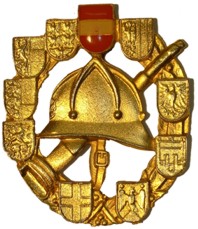 Formulieren und Geben von Befehlen
Beispiel BE 3
Geben Sie der Löschgruppe 1:8 des HLF2 den 
Befehl des Gruppenkommandanten des ersteintreffenden Fahrzeuges!
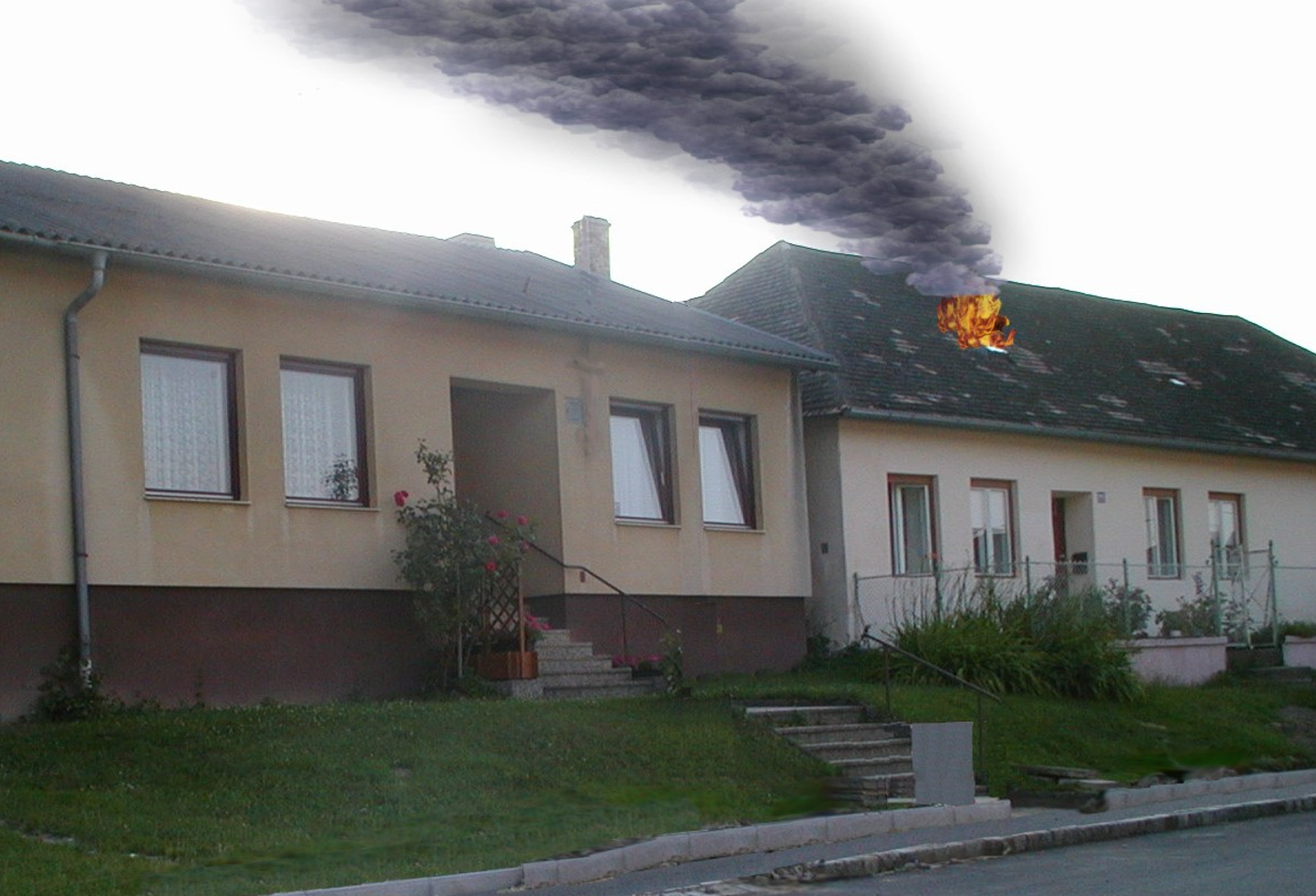 Vermisste Person im Wohnhaus
Überflurhydrant 50 m entfernt
Lösung
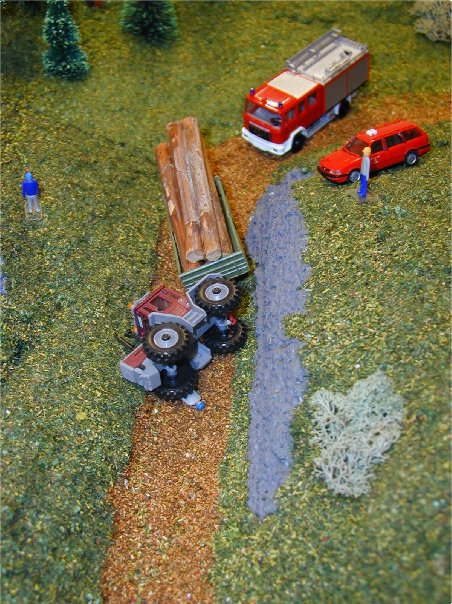 Sprechgruppe…
Sichern mit Seilwinde
EL
Geben Sie als Einsatzleiter den Befehl an die GRKDT‘en : Eigene Kräfte: 
HLF3 1:8 und KDTF 1:3 - insgesamt 13 Mitgliedern
Anhänger droht nachzurutschen
Hinweis: bereits durchgeführte Erstmaß-nahmen: Absicherung d. Verkehrswege, Brandschutz und Verletztenbetreuung
Hebekissen
Eingeklemmte Person
Steil ansteigende Straße durch Regen und Schlamm sehr rutschig
Lösung: Befehl an die Gruppenkommandanten
„Wiederholen – Durchführen“